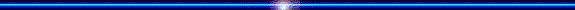 CHÀO MỪNG QUÝ THẦY CÔ 
ĐẾN DỰ GIỜ
MÔN KHOA HỌC TỰ NHIÊN
GV: Trần Thị Hồng Nhi
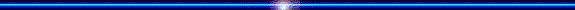 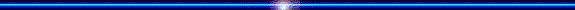 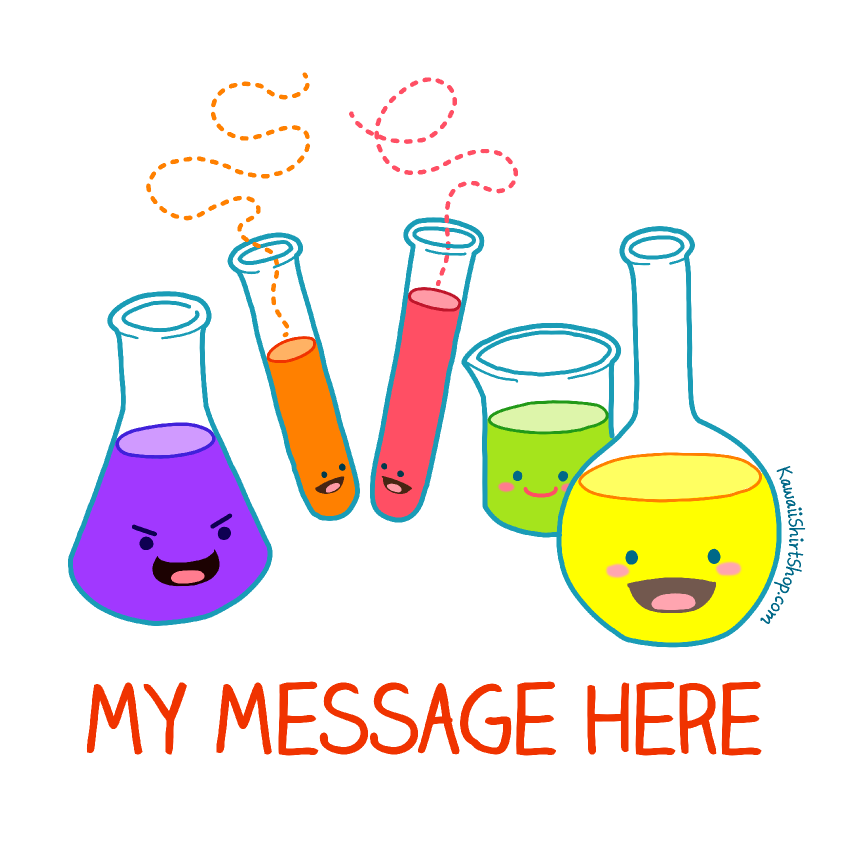 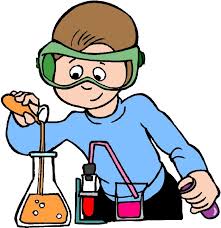 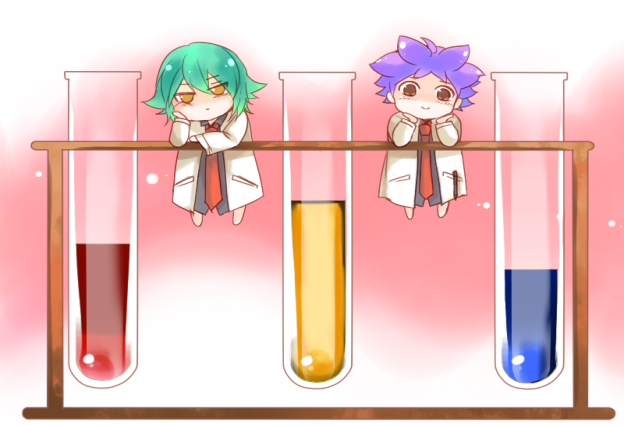 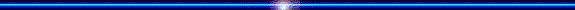 KHỞI ĐỘNG
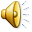 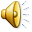 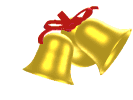 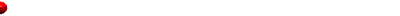 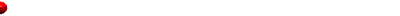 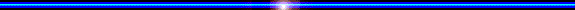 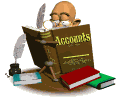 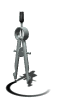 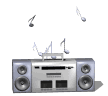 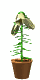 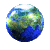 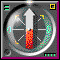 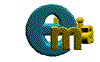 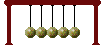 Trò chơi
RUNG CHUÔNG VÀNG
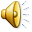 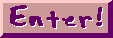 Thể lệ
“Rung chuông vàng” theo nhóm. Mỗi nhóm sẽ lần lượt trả lời các câu hỏi trên màn hình theo thời gian qui định tùy từng câu hỏi. Nhóm trả lời sai sẽ bị loại. Nhóm cuối cùng còn lại là nhóm chiến thắng và rung chuông vàng. Trường hợp tất cả các nhóm bị loại trước khi 50% câu hỏi hoàn thành thì tất cả sẽ được tiếp tục chơi theo luật như khi bắt đầu.
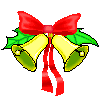 Hết giờ
CÂU 1
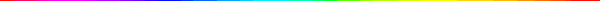 Hiện tượng nào sau đây là hiện tượng vật lý?
Đốt bột lưu huỳnh thành khí.
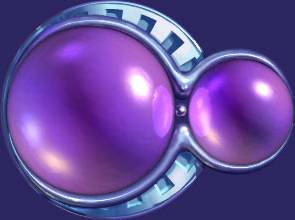 A
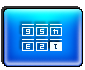 Xay nhỏ gạo thành bột.
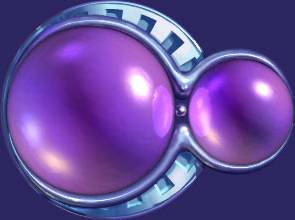 b
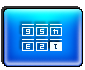 0
8
3
13
4
5
15
10
9
11
2
12
6
14
1
7
Thanh sắt để ngoài không khí bị gỉ.
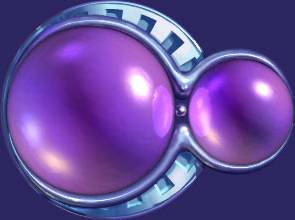 c
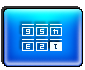 Hòa tan vôi sống vào nước được vôi tôi.
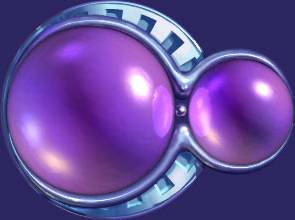 d
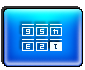 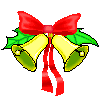 Hết giờ
CÂU 2
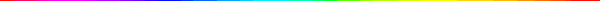 Hiện tượng nào là hiện tượng hóa học trong 
các hiện tượng thiên nhiên sau đây?
Sáng sớm, khi mặt trời mọc sương mù tan dần.
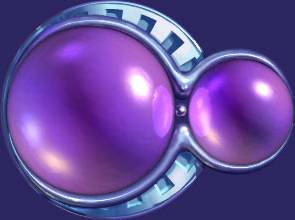 A
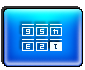 Hơi nước trong các đám mây ngưng tụ và rơi 
xuống tạo ra mưa.
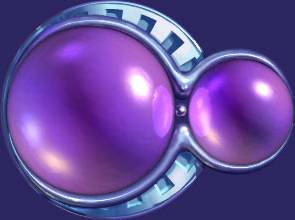 b
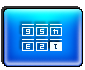 15
2
13
8
0
1
3
6
7
9
10
11
12
14
5
4
Khi mưa dông thường có sấm sét.
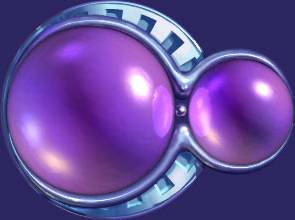 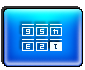 c
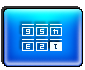 Nạn cháy rừng tạo khói đen dày đặc gây ô nhiễm
 môi trường.
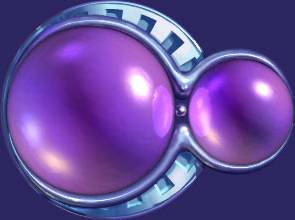 d
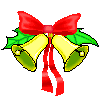 Hết giờ
CÂU 3
Chất được tạo thành sau phản 
ứng hóa học là
chất phản ứng.
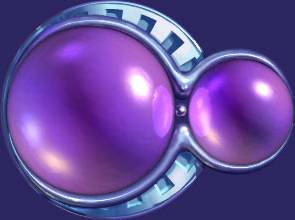 A
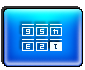 chất lỏng.
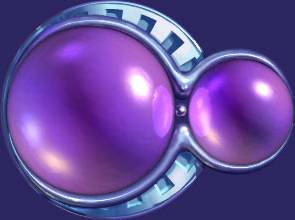 b
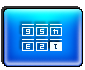 2
13
8
0
1
3
6
7
9
10
11
12
14
15
5
4
chất sản phẩm.
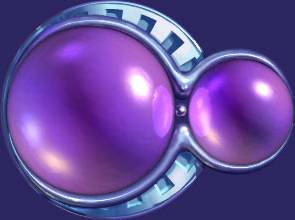 c
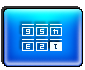 chất khí.
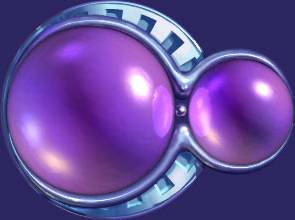 d
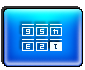 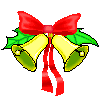 Hết giờ
CÂU 4
Trong quá trình phản ứng, lượng chất phản ứng..
…., lượng sản phẩm….?
Giảm dần, tăng dần.
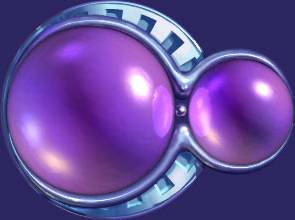 A
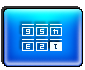 Tăng dần, giảm dần.
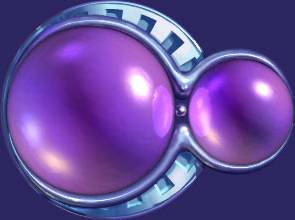 b
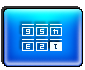 2
13
8
0
1
3
6
7
9
10
11
12
14
15
5
4
Tăng dần, tăng dần.
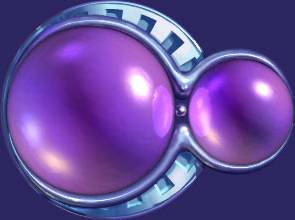 c
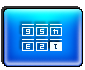 Giảm dần, giảm dần.
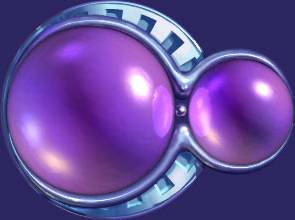 d
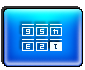 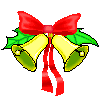 Hết giờ
CÂU 5
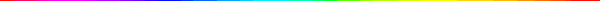 Trong phản ứng giữa oxygen và hydrogen, nếu oxygen
 hết thì phản ứng có xảy ra nữa không?
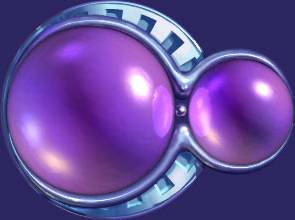 Phản ứng vẫn tiếp tục.
A
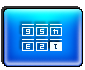 Phản ứng dừng lại.
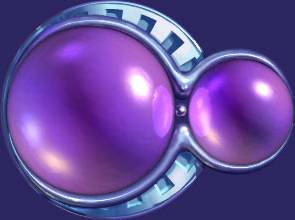 b
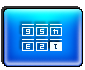 0
8
3
13
4
5
15
10
9
11
2
12
6
14
1
7
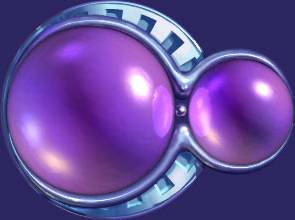 Phản ứng tiếp tục nếu dùng nhiệt độ xúc tác.
c
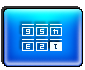 Phản ứng tiếp tục giữa hydrogen và sản phẩm.
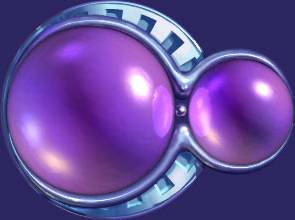 d
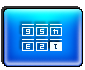 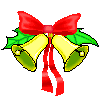 Hết giờ
CÂU 6
Cho sơ đồ phản ứng hóa học sau:
Hydrogen + Oxygen ------> Nước
Trong quá trình phản ứng, số nguyên tử H và số nguyên 
tử O có thay đổi không?
Thay đổi theo chiều tăng dần.
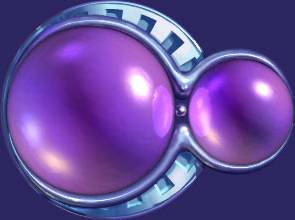 A
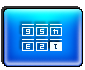 2
13
8
0
1
3
6
7
9
10
11
12
14
15
5
4
Thay đổi theo chiều giảm dần.
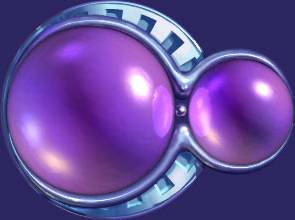 b
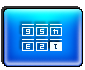 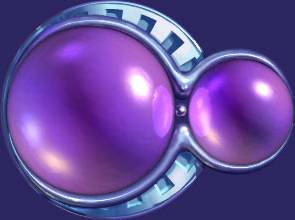 Không thay đổi.
c
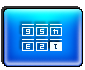 H tăng còn O giảm.
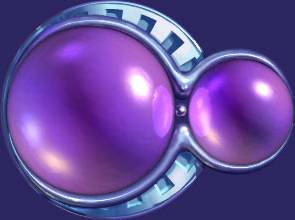 d
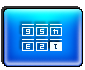 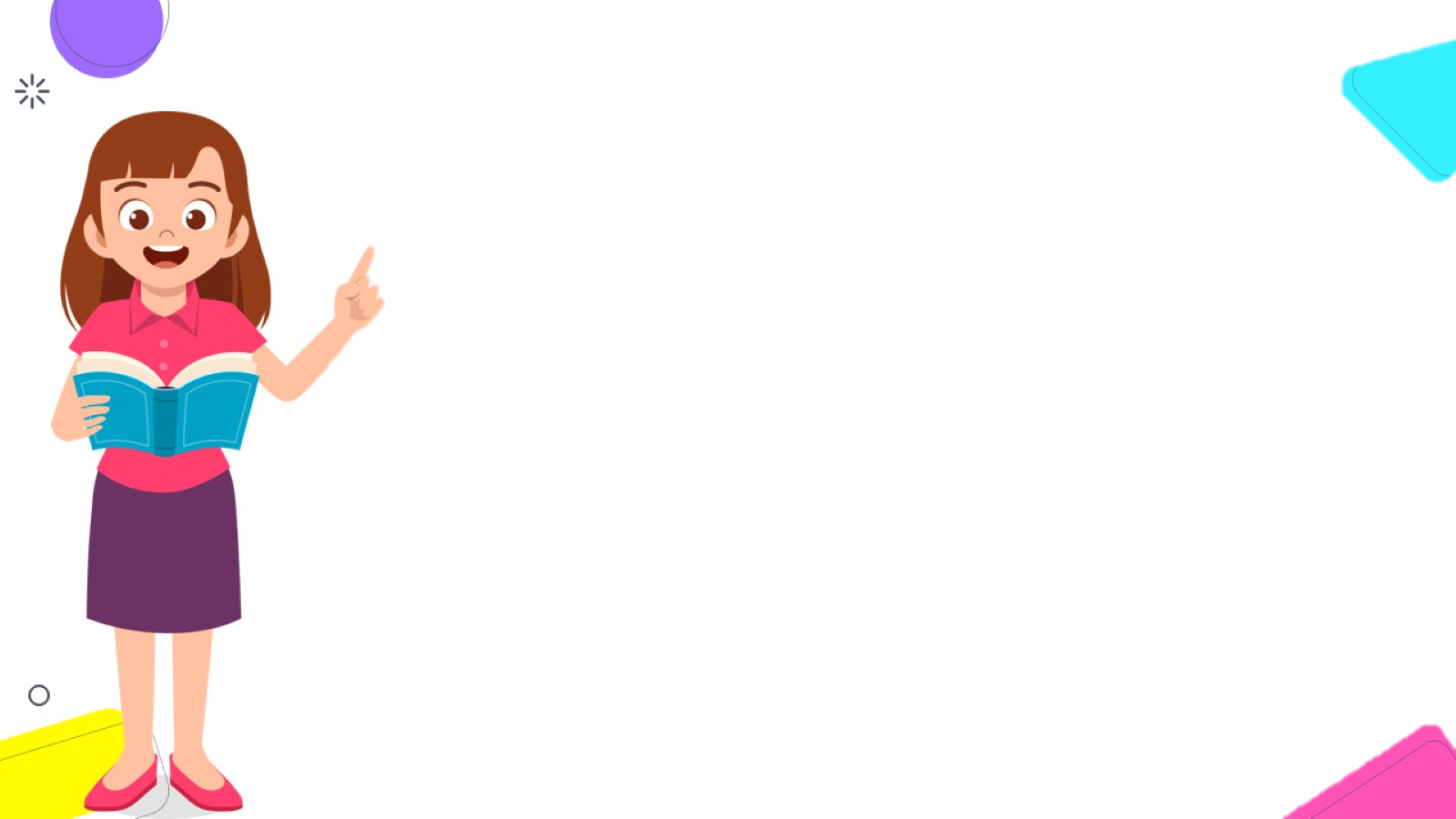 BÀI 5
ĐỊNH LUẬT BẢO TOÀN KHỐI LƯỢNG VÀ
 PHƯƠNG TRÌNH HÓA HỌC
NỘI DUNG
I
ĐỊNH LUẬT BẢO TOÀN KHỐI LƯỢNG
PHƯƠNG TRÌNH HÓA HỌC
II
I
ĐỊNH LUẬT BẢO TOÀN KHỐI LƯỢNG
Nội dung định luật bảo toàn khối lượng
1
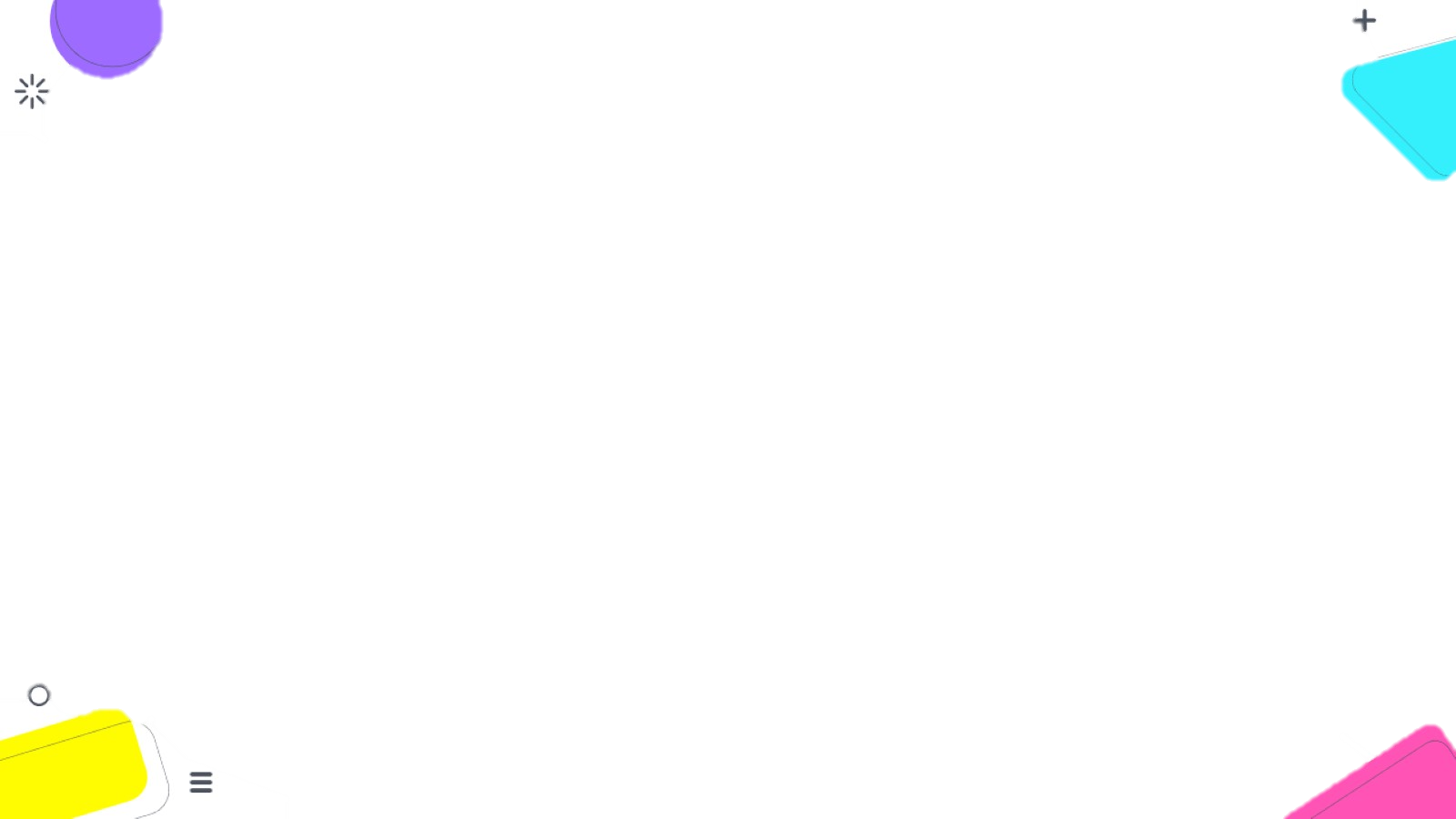 NỘI DUNG ĐỊNH LUẬT BẢO TOÀN KHỐI LƯỢNG
Thí nghiệm:
dd Sodium sulfate 
Na2SO4
dd Barium chloride
BaCl2
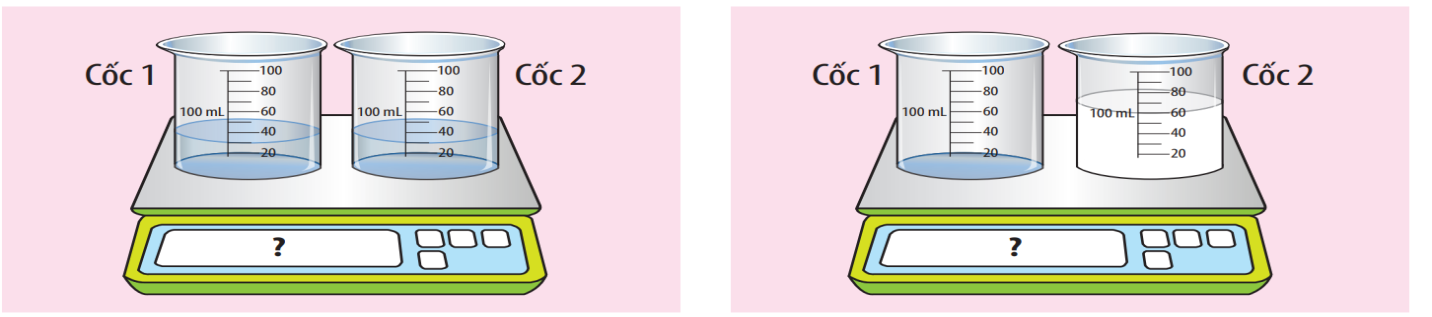 TRƯỚC PHẢN ỨNG
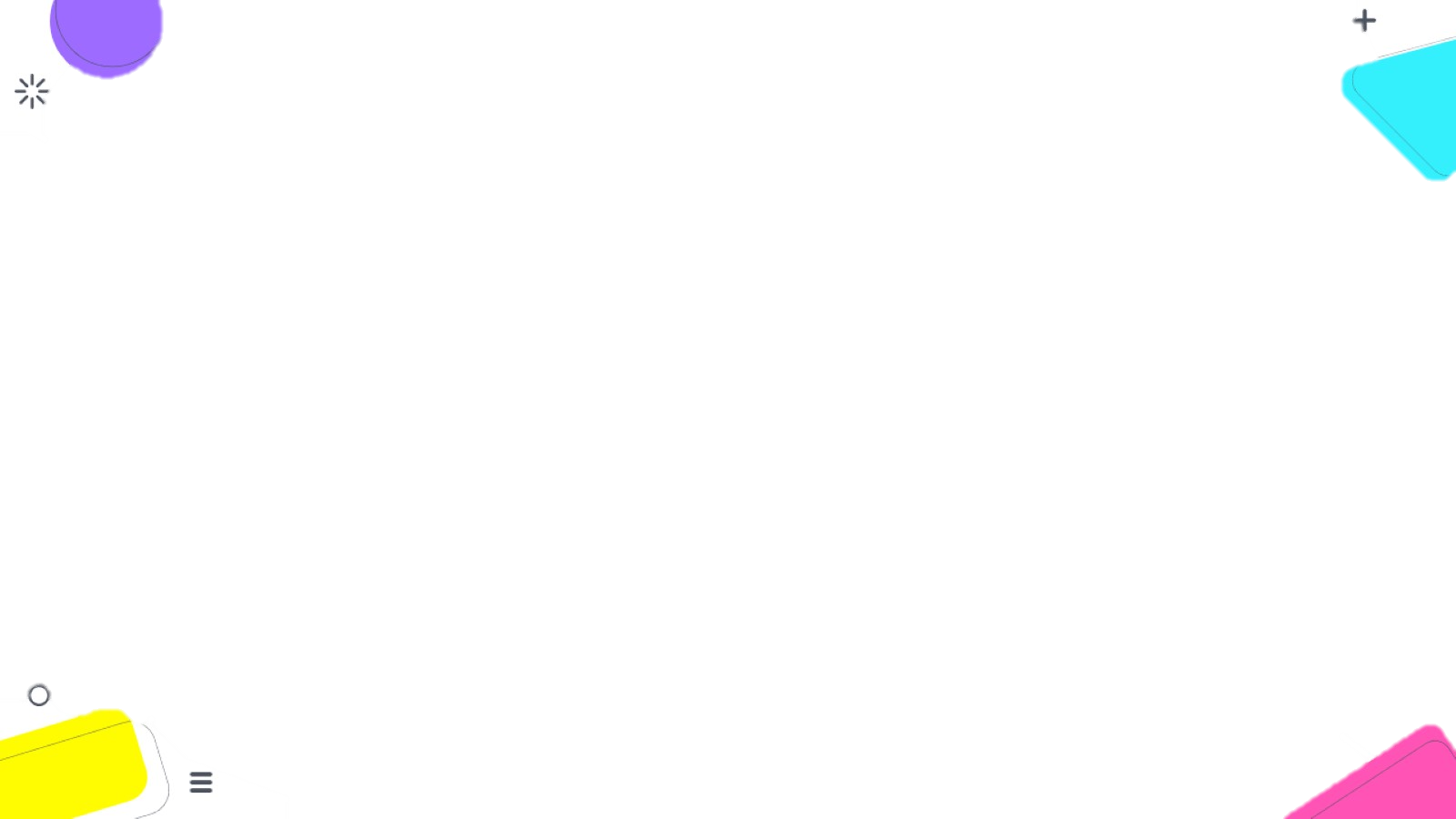 NỘI DUNG ĐỊNH LUẬT BẢO TOÀN KHỐI LƯỢNG
Thí nghiệm:
dd Sodium sulfate 
Na2SO4
dd Barium chloride
BaCl2
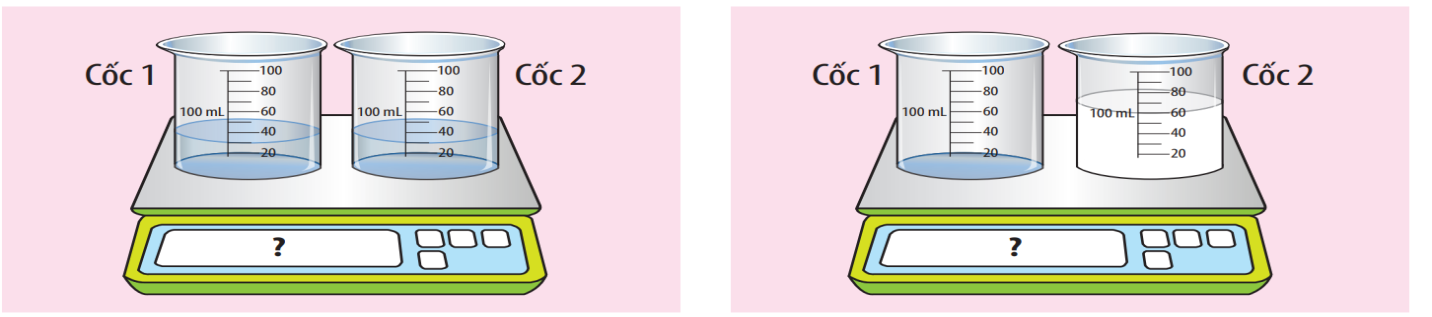 SAU PHẢN ỨNG
ĐỊNH LUẬT BẢO TOÀN KHỐI LƯỢNG.
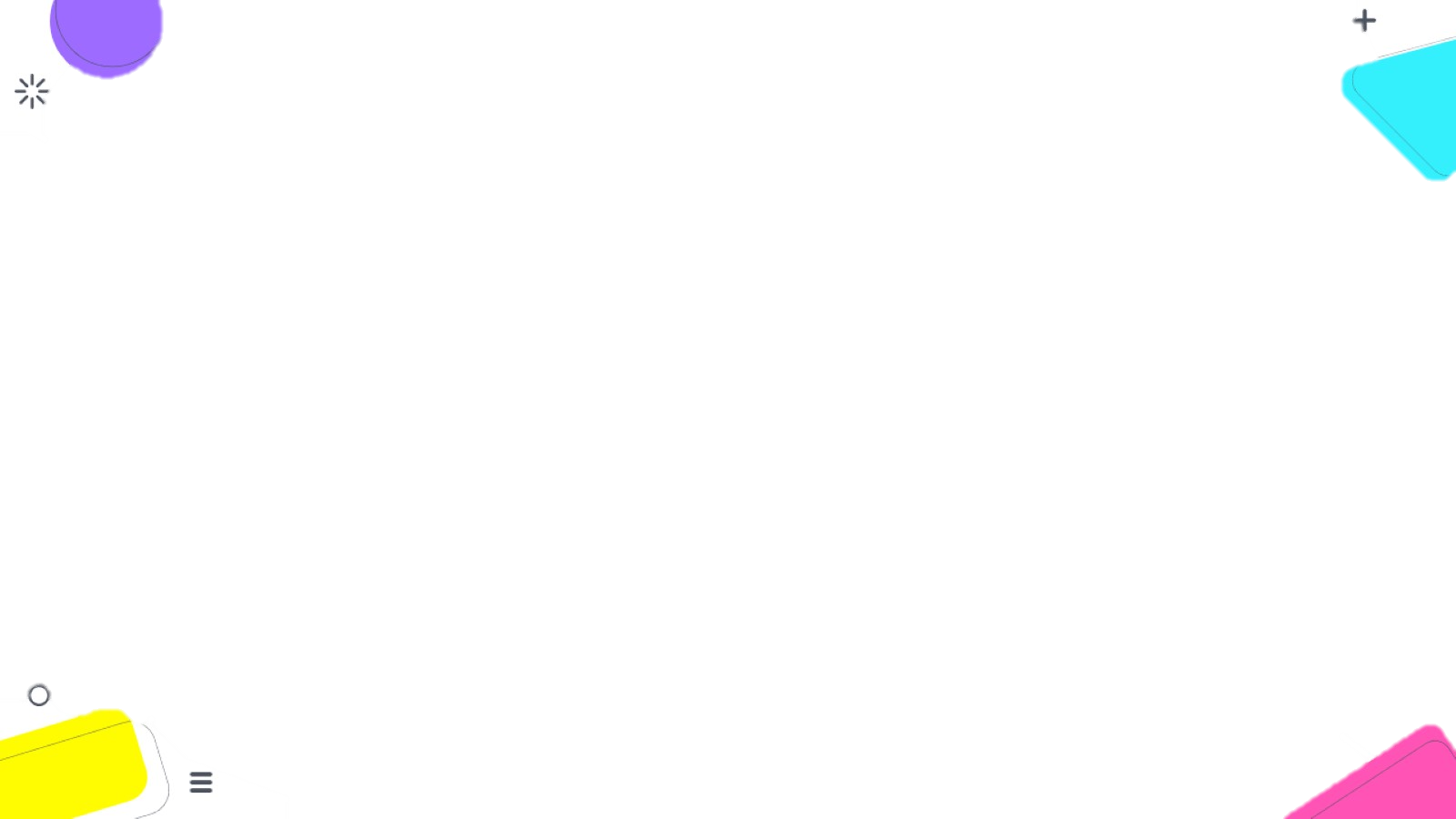 PHIẾU HỌC TẬP SỐ 1
ĐỊNH LUẬT BẢO TOÀN KHỐI LƯỢNG.
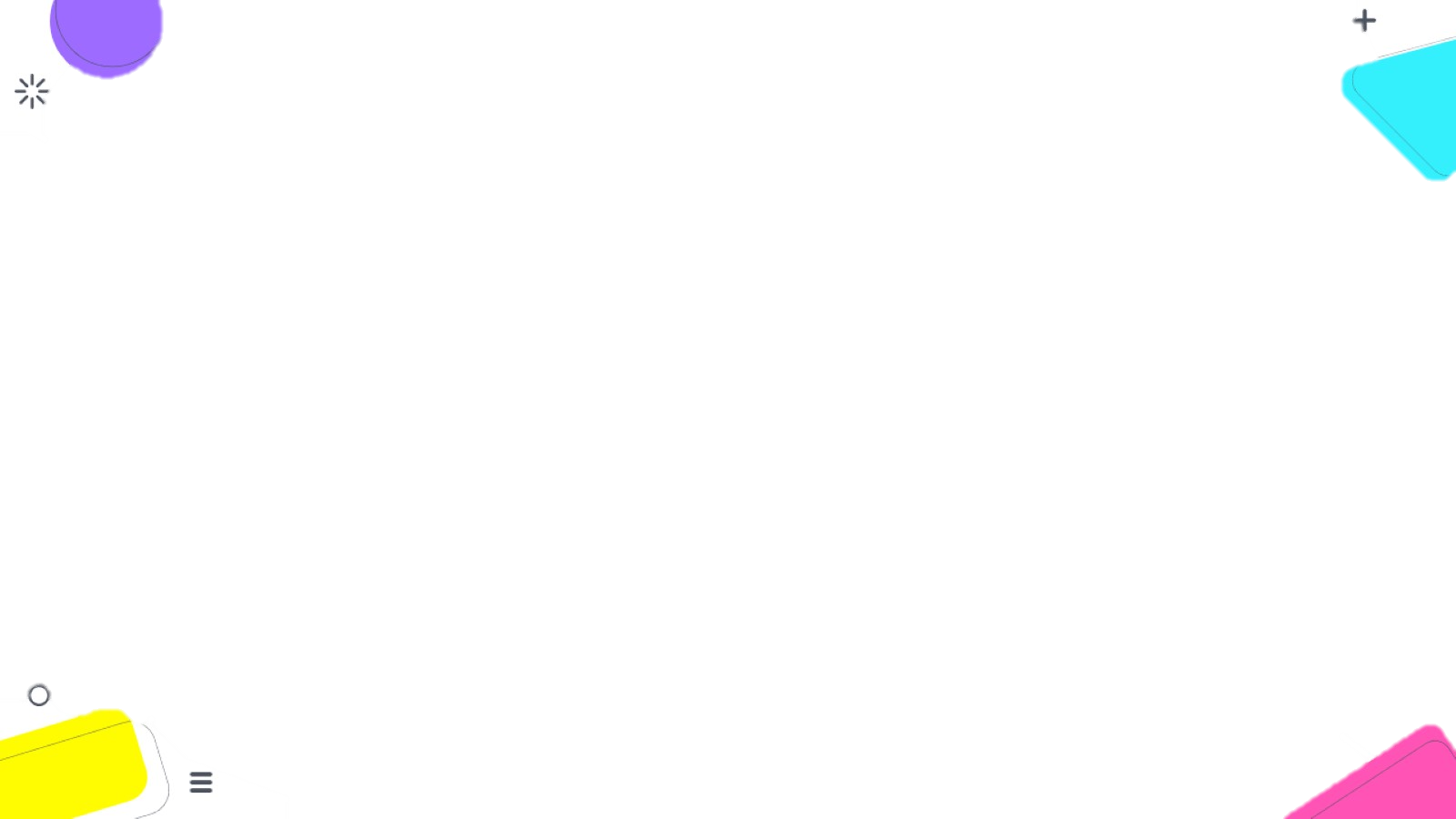 PHIẾU HỌC TẬP SỐ 1
Xuất hiện chất rắn màu trắng
60 gam
Xuất hiện chất rắn màu trắng
60 gam
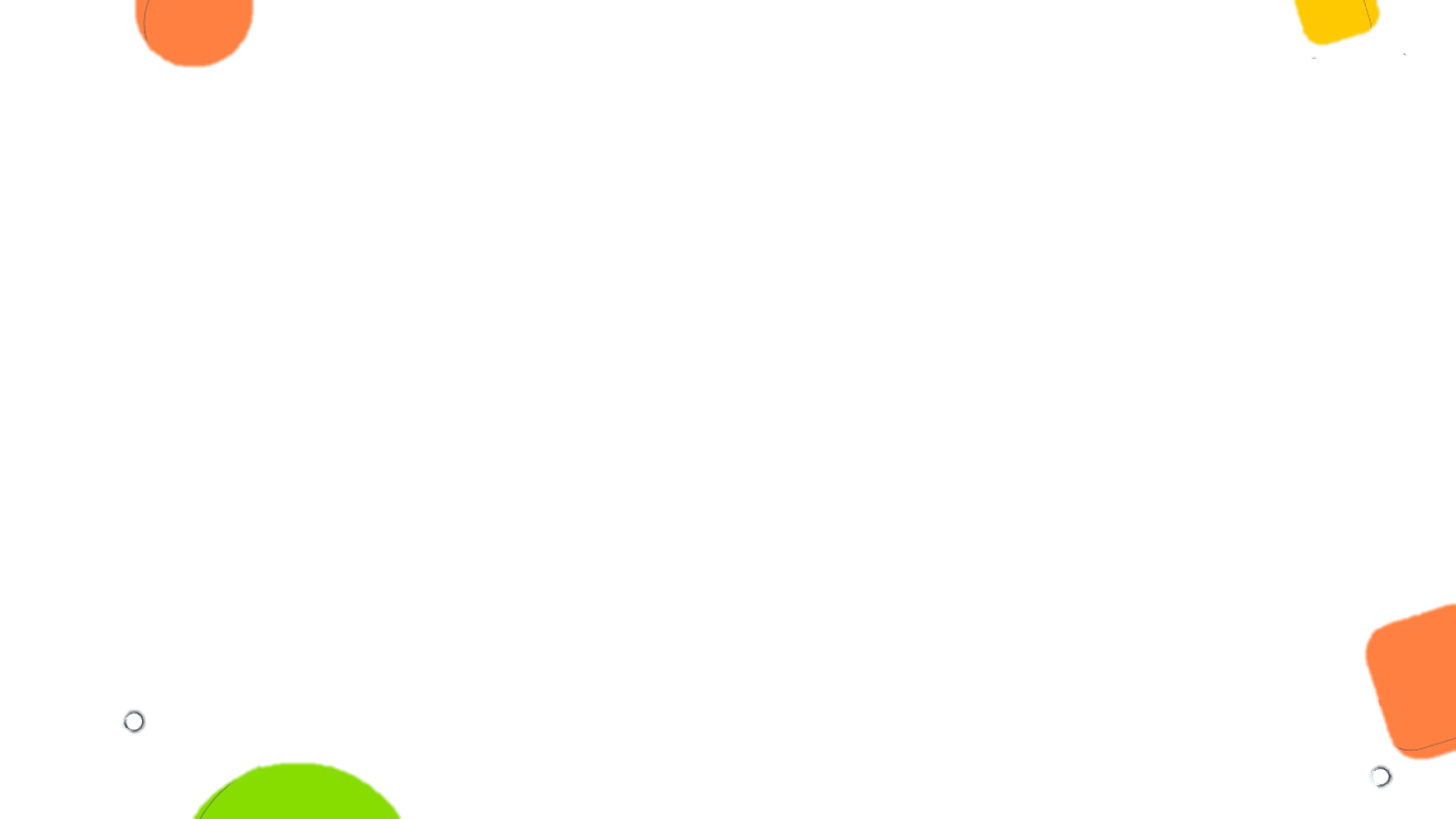 PHIẾU HỌC TẬP 1
1. Nhận xét về tổng khối lượng của 2 cốc trước và sau phản ứng?
2. Nêu nội dung định luật bảo toàn khối lượng?
3. Khi phản ứng hóa học xảy ra, có những chất mới tạo thành, nhưng vì sao tổng 
khối lượng của các chất vẫn không thay đổi?
4. Carbon tác dụng với oxygen theo sơ đồ hình 5.1:



Giải thích tại sao khối lượng carbon dioxide bằng tổng khối lượng carbon và 
oxygen?
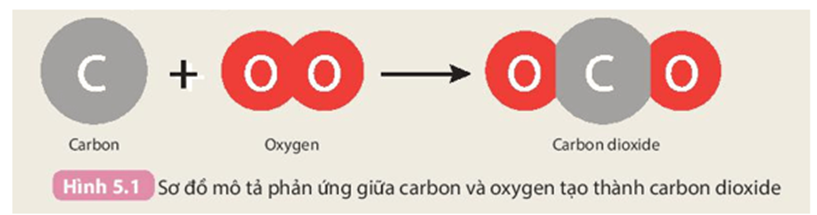 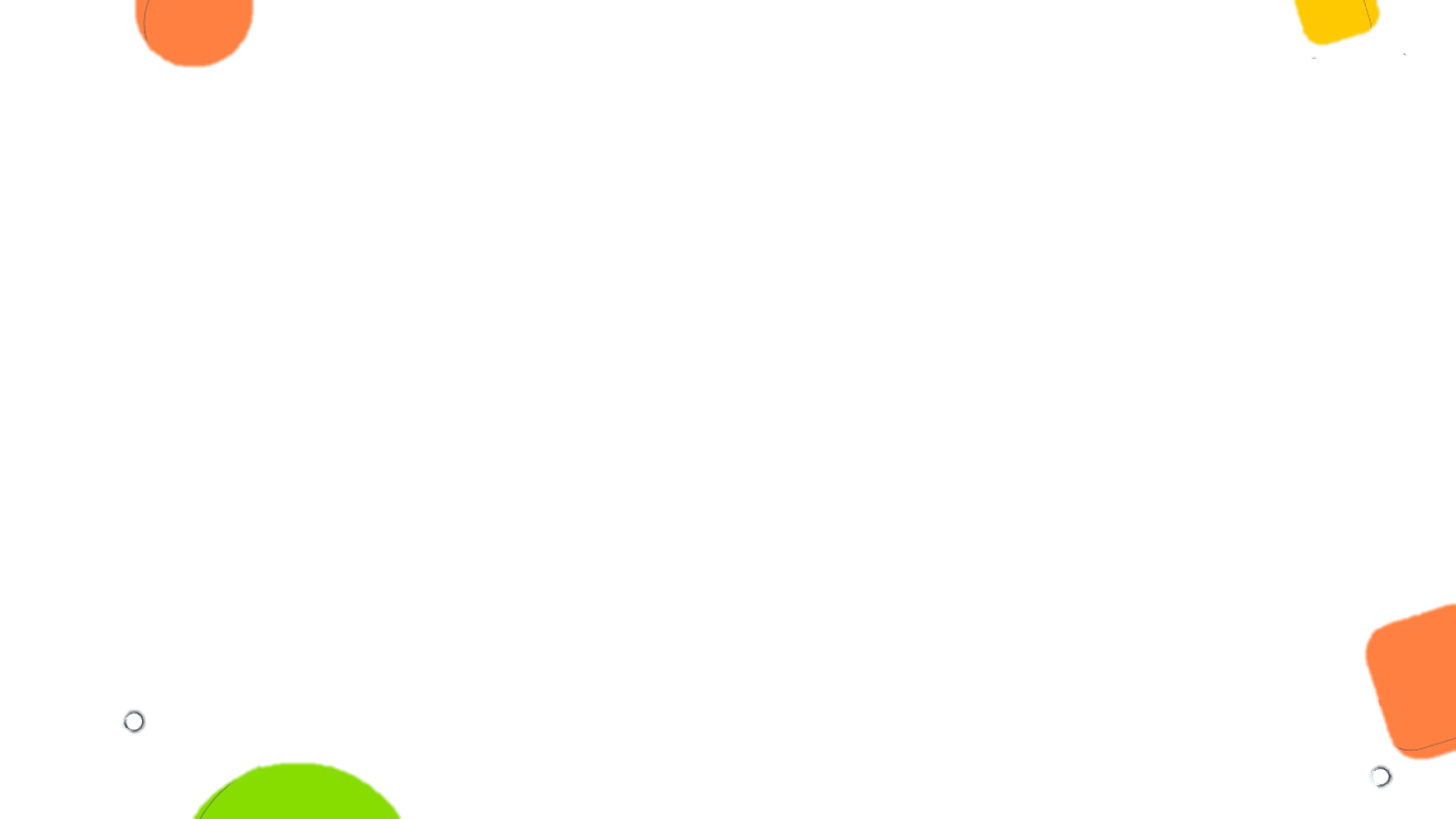 PHIẾU HỌC TẬP SỐ 1
Nhận xét về tổng khối lượng của 2 cốc trước và sau phản ứng?

2. Nêu nội dung định luật bảo toàn khối lượng?


3. Khi phản ứng hóa học xảy ra, có những chất mới tạo thành, nhưng vì sao tổng 
khối lượng của các chất vẫn không thay đổi?
Khối lượng các chất trước và sau phản ứng bằng nhau.
Trong một phản ứng hóa học, tổng khối lượng của các chất sản phẩm bằng tổng khối lượng các chất tham gia phản ứng.
Vì chỉ có liên kết giữa các nguyên tử thay đổi, còn số nguyên tử của mỗi nguyên tố hóa học vẫn giữ nguyên.
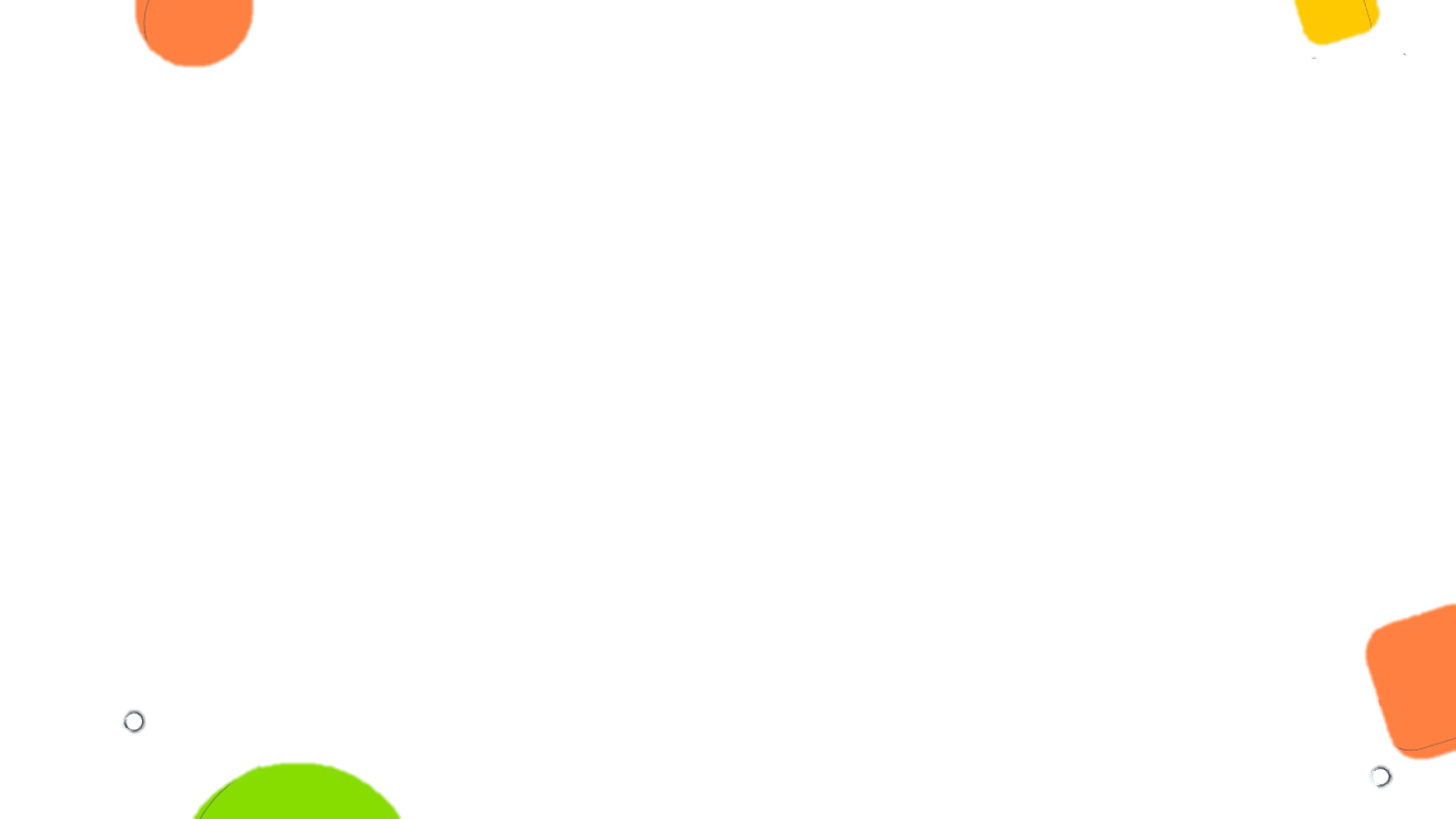 PHIẾU HỌC TẬP SỐ 1
4. Carbon tác dụng với oxygen theo sơ đồ hình 5.1:



Giải thích tại sao khối lượng carbon dioxide bằng tổng khối lượng carbon và 
oxygen?
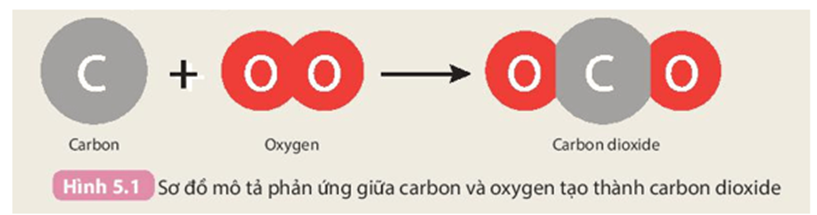 Trong sơ đồ phản ứng, số nguyên tử C trước và sau phản ứng đều là 1, số nguyên tử O trước và sau phản ứng đều là 2, do đó khối lượng chúng không thay đổi, nghĩa là khối lượng carbon dioxide bằng tổng khối lượng của carbon và oxygen.
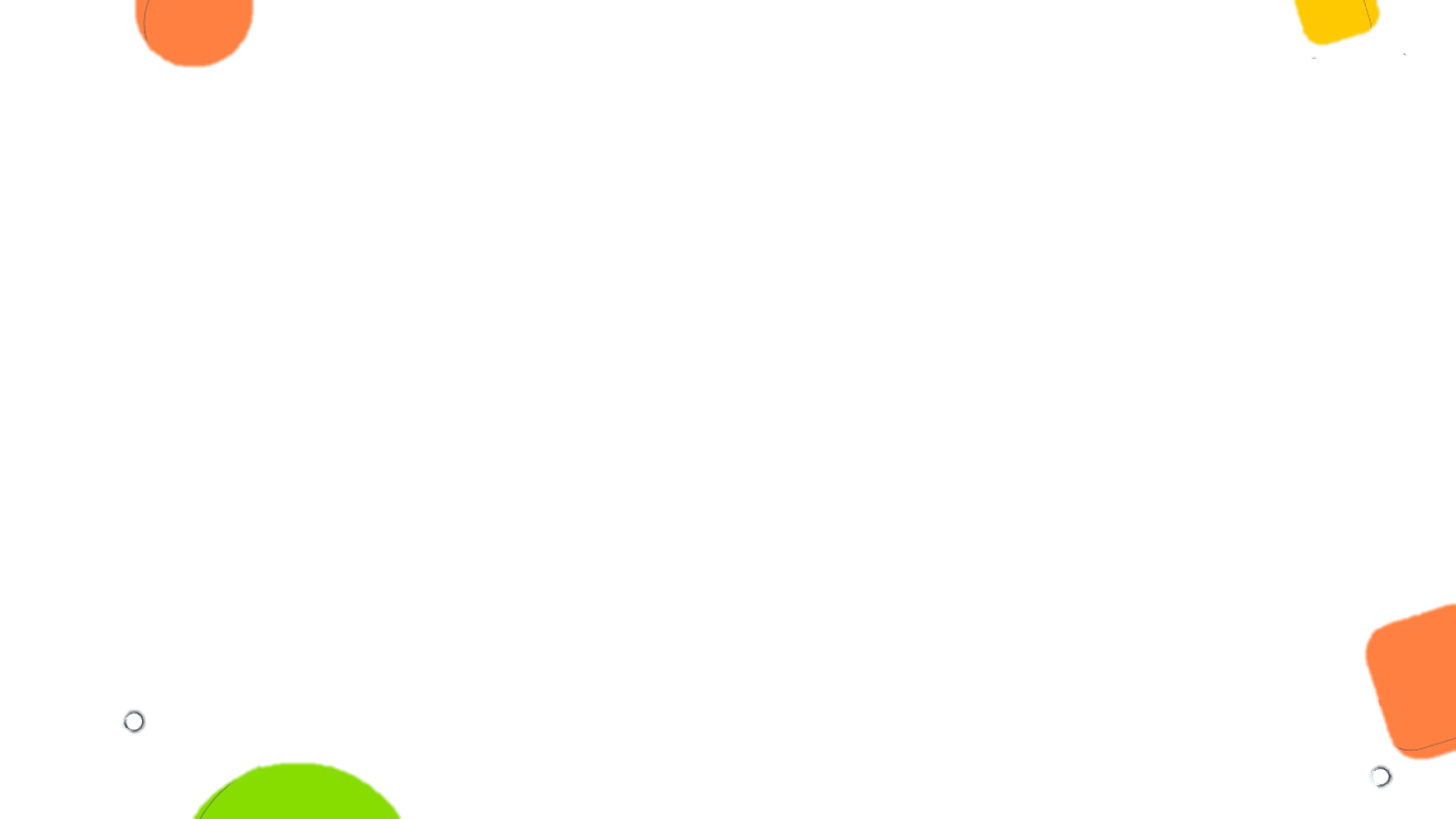 Nội dung Định luật bảo toàn khối lượng:
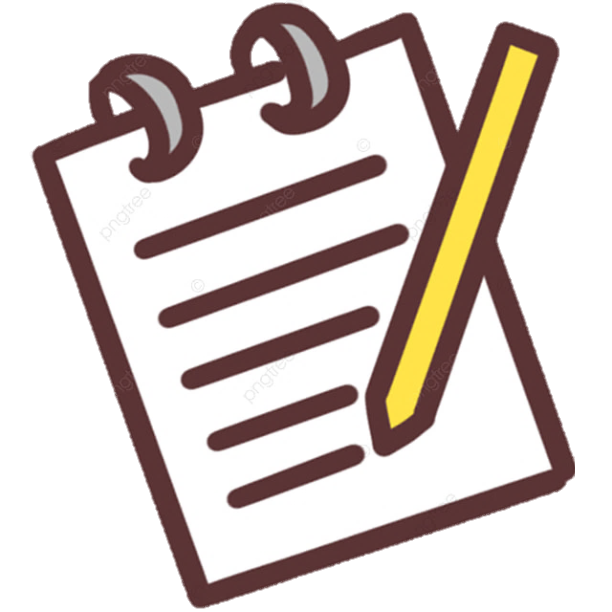 - Trong một phản ứng hóa học, tổng khối lượng của các chất sản phẩm bằng tổng khối lượng các chất tham gia phản ứng.
- Nếu trong phản ứng hóa học có n chất, khi biết khối lượng của (n − 1) chất thì ta tính được khối lượng của chất còn lại (n là tổng số chất phản ứng và chất sản phẩm).
Áp dụng định luật bảo toàn khối lượng
2
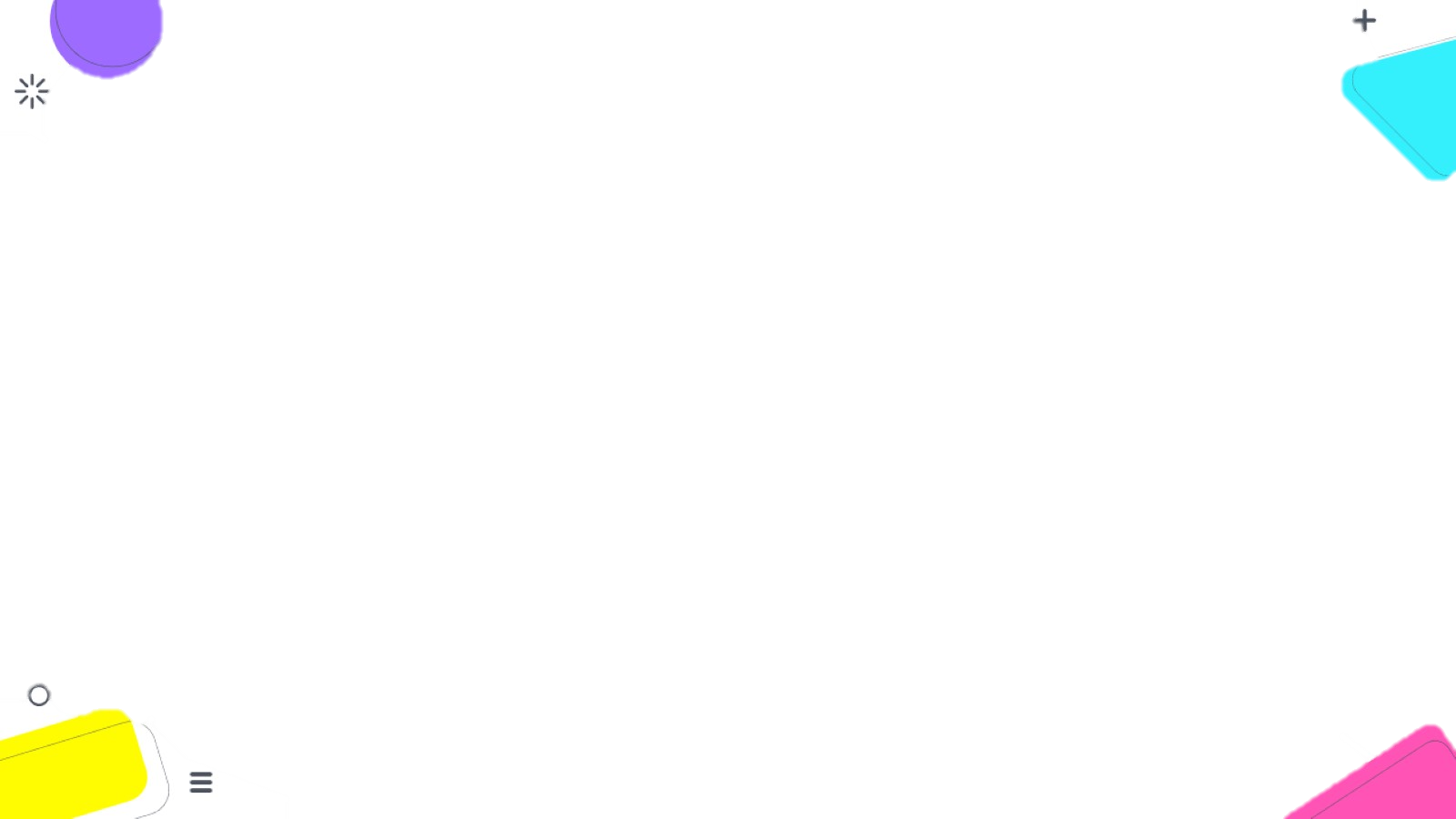 ÁP DỤNG ĐỊNH LUẬT BẢO TOÀN KHỐI LƯỢNG.
Ví dụ: Biết khối lượng barium chloride và sodium sulfate đã phản ứng lần lượt là 20,8 gam và 14,2 gam, khối lượng của barium sulfate tạo thành là 23,3 gam. Biết rằng sản phẩm còn có sodium chloride. Tính khối lượng của sodium chloride?
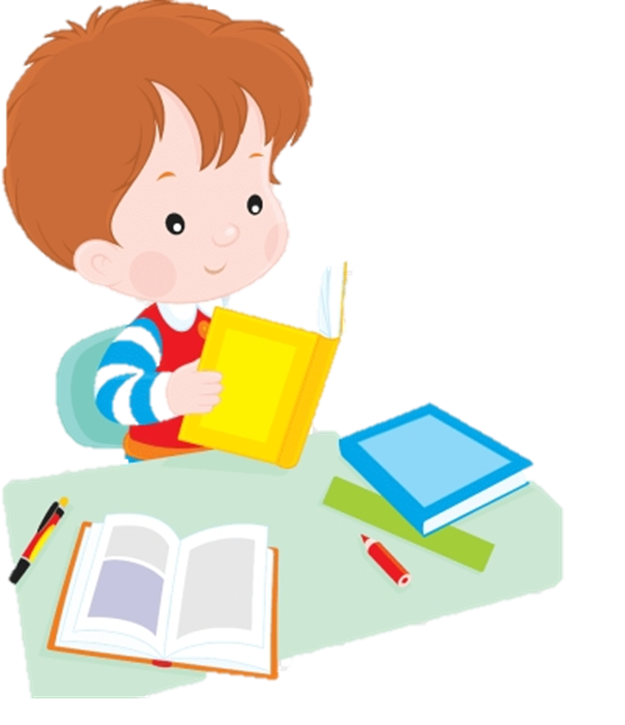 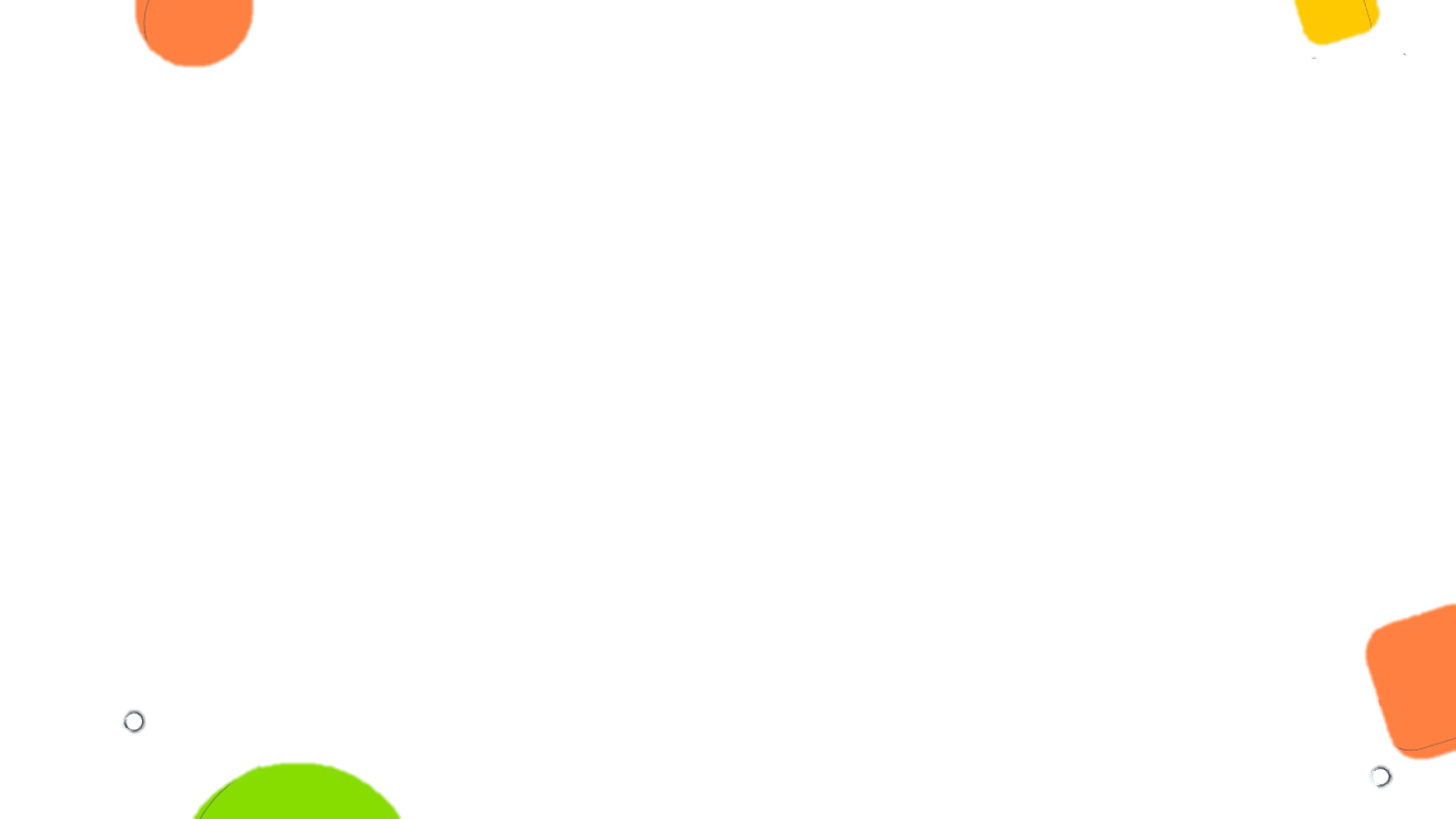 ÁP DỤNG ĐỊNH LUẬT BẢO TOÀN KHỐI LƯỢNG.
Giải:
- Phương trình chữ của phản ứng:
Barium chloride +  Sodium sulfate → Barium sulfate +  Sodium chloride
- Theo định luật bảo toàn khối lượng ta có:
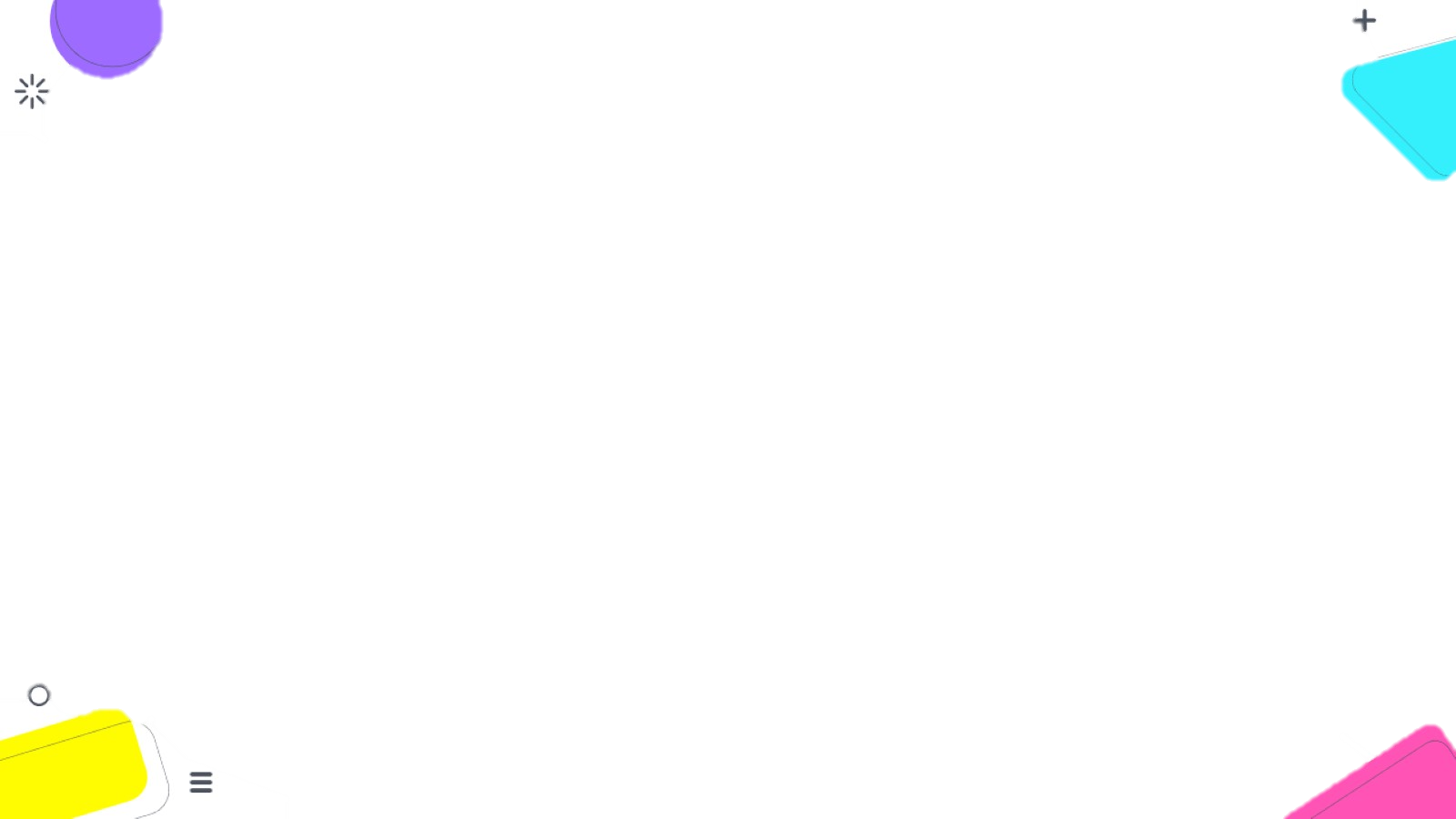 ÁP DỤNG ĐỊNH LUẬT BẢO TOÀN KHỐI LƯỢNG.
Giả sử có phản ứng tổng quát giữa chất A và B tạo ra chất C và D.
         A  + B → C + D
   Theo định luật bảo toàn khối lượng, ta có: 
mA  +   mB  = mC  +   mD
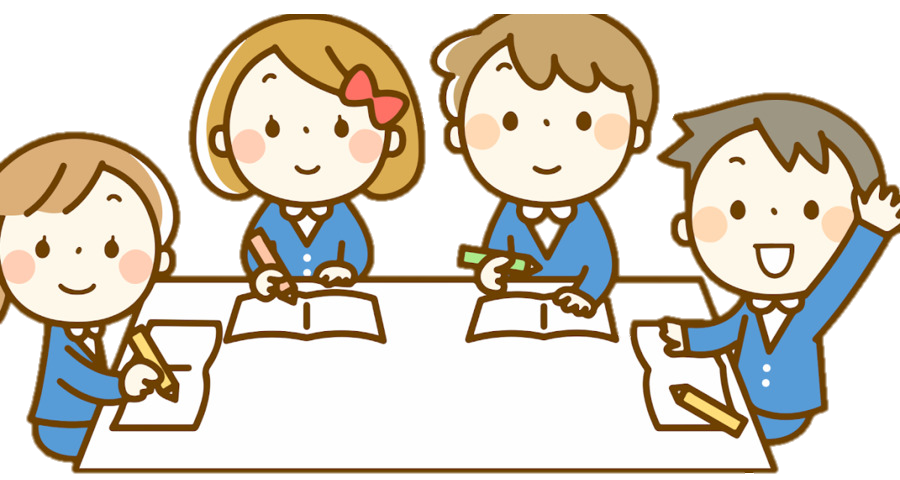 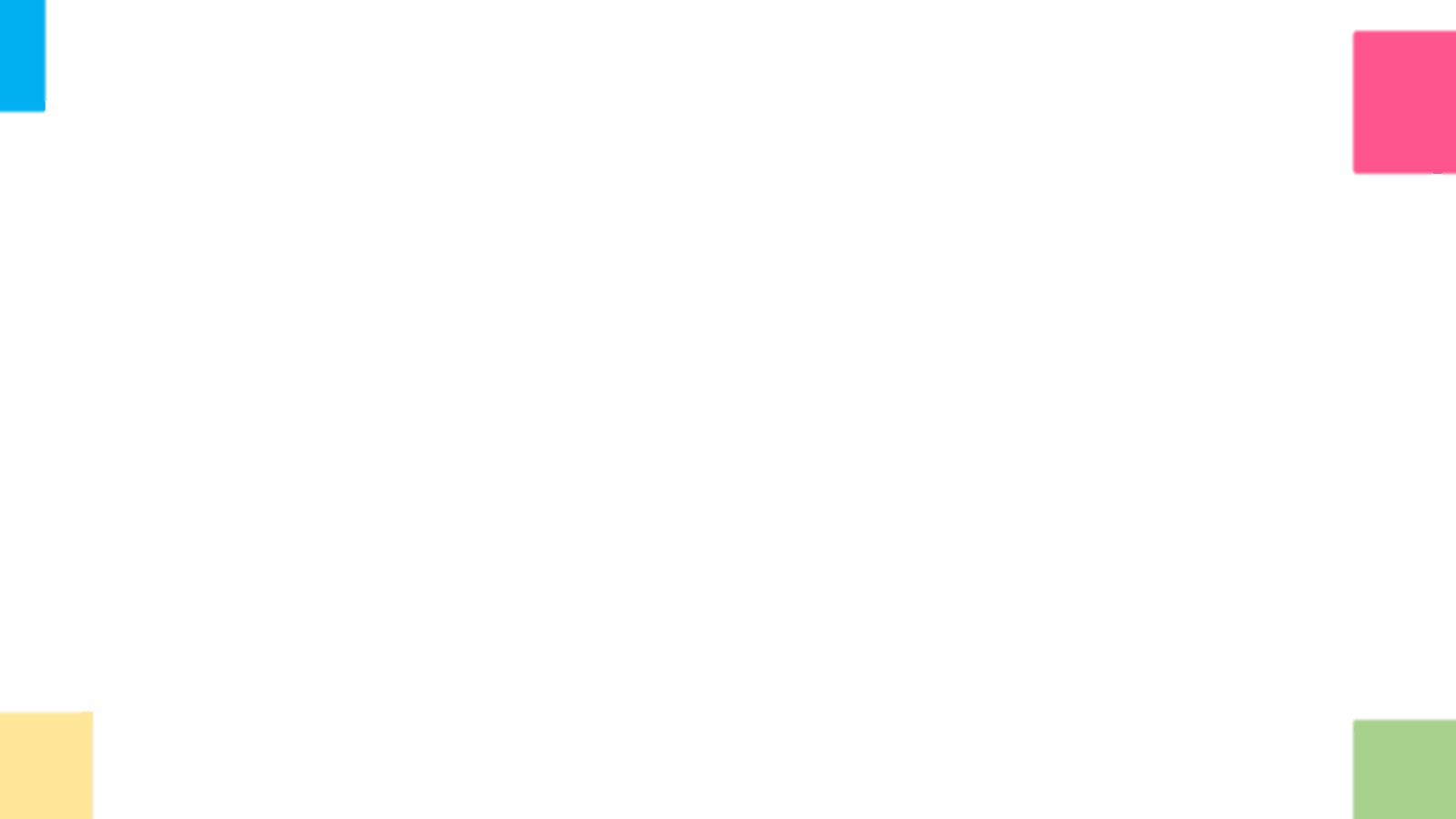 PHIẾU HỌC TẬP SỐ 2
THẢO LUẬN
1. Sau khi đốt cháy than tổ ong (thành phần chính là carbon) thì thu được xỉ than. Xỉ than nặng hay nhẹ hơn than tổ ong? Giải thích. 
2. Vôi sống (calcium oxide) phản ứng với một số chất có mặc trong không khí như sau:
Calcium oxide + Carbon dioxide → Calcium carbonate
Calcium oxide + Nước → Calcium hydroxide
Khi làm thí nghiệm, một học sinh quên đậy nắp lọ đựng vôi sống (thành phần chính là CaO), sau một thời gian thì khối lượng của lọ sẽ thay đổi như thế nào?
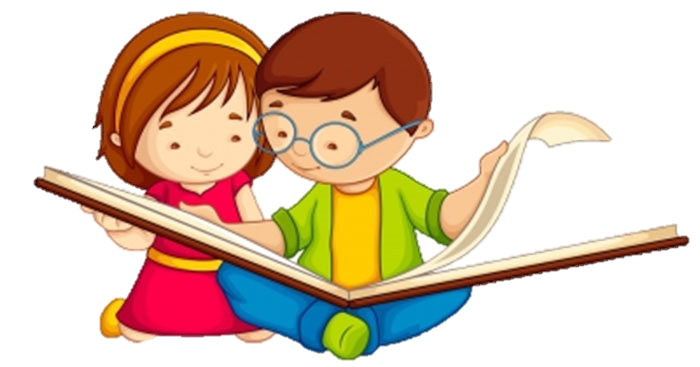 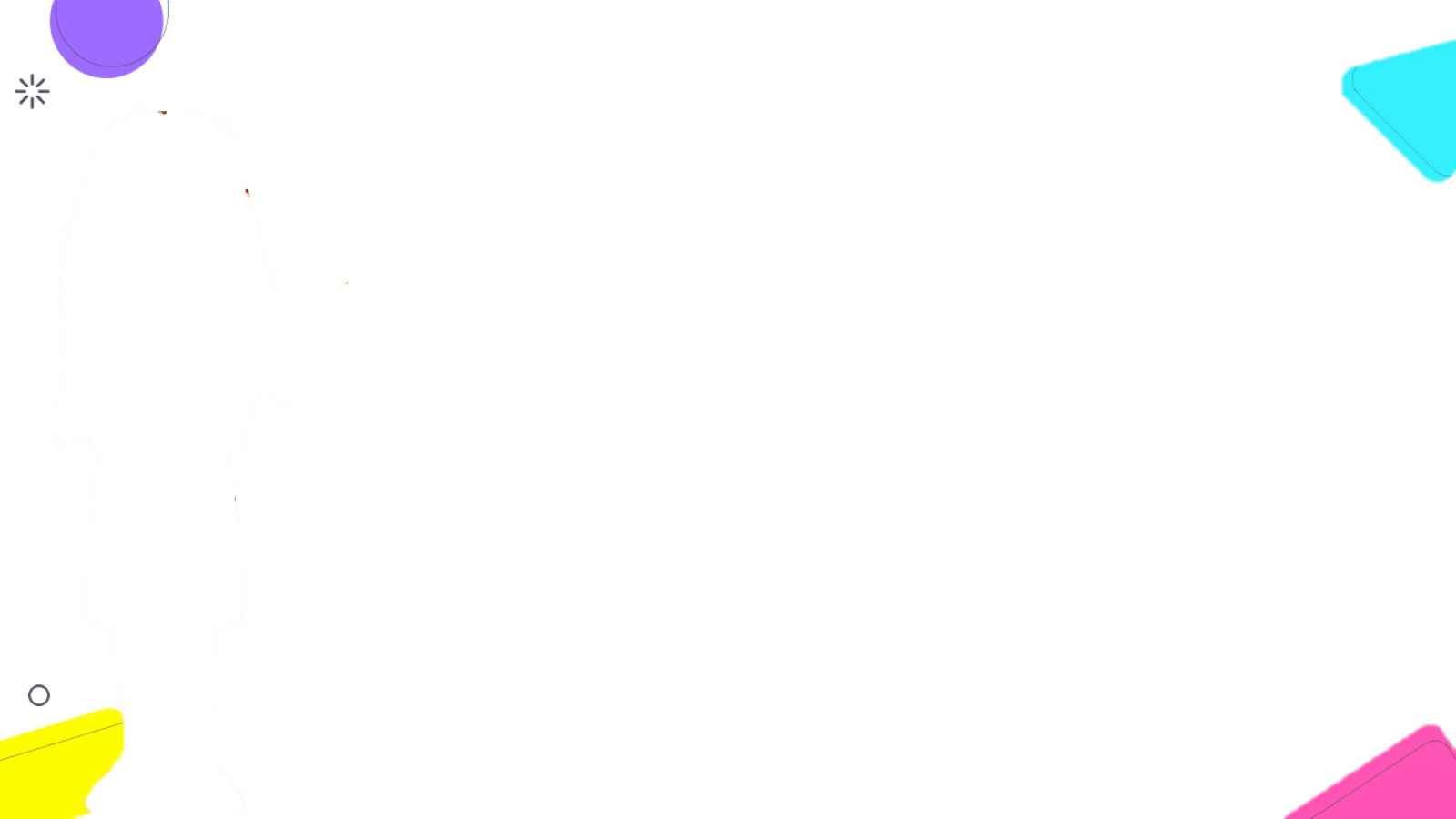 PHIẾU HỌC TẬP SỐ 2
1. Sau khi đốt cháy than tổ ong (thành phần chính là carbon) thì thu được xỉ than. Xỉ than nặng hay nhẹ hơn than tổ ong? Giải thích.
Xỉ than nhẹ hơn than tổ ong. Do sau khi đốt cháy than tổ ong (thành phần chính là carbon) sản phầm thu được ngoài xỉ than còn có các khí carbon dioxide. Lượng khí sinh ra đã làm giảm lượng carbon trong than làm khối lượng xỉ than nhẹ hơn khối lượng viên than ban đầu.
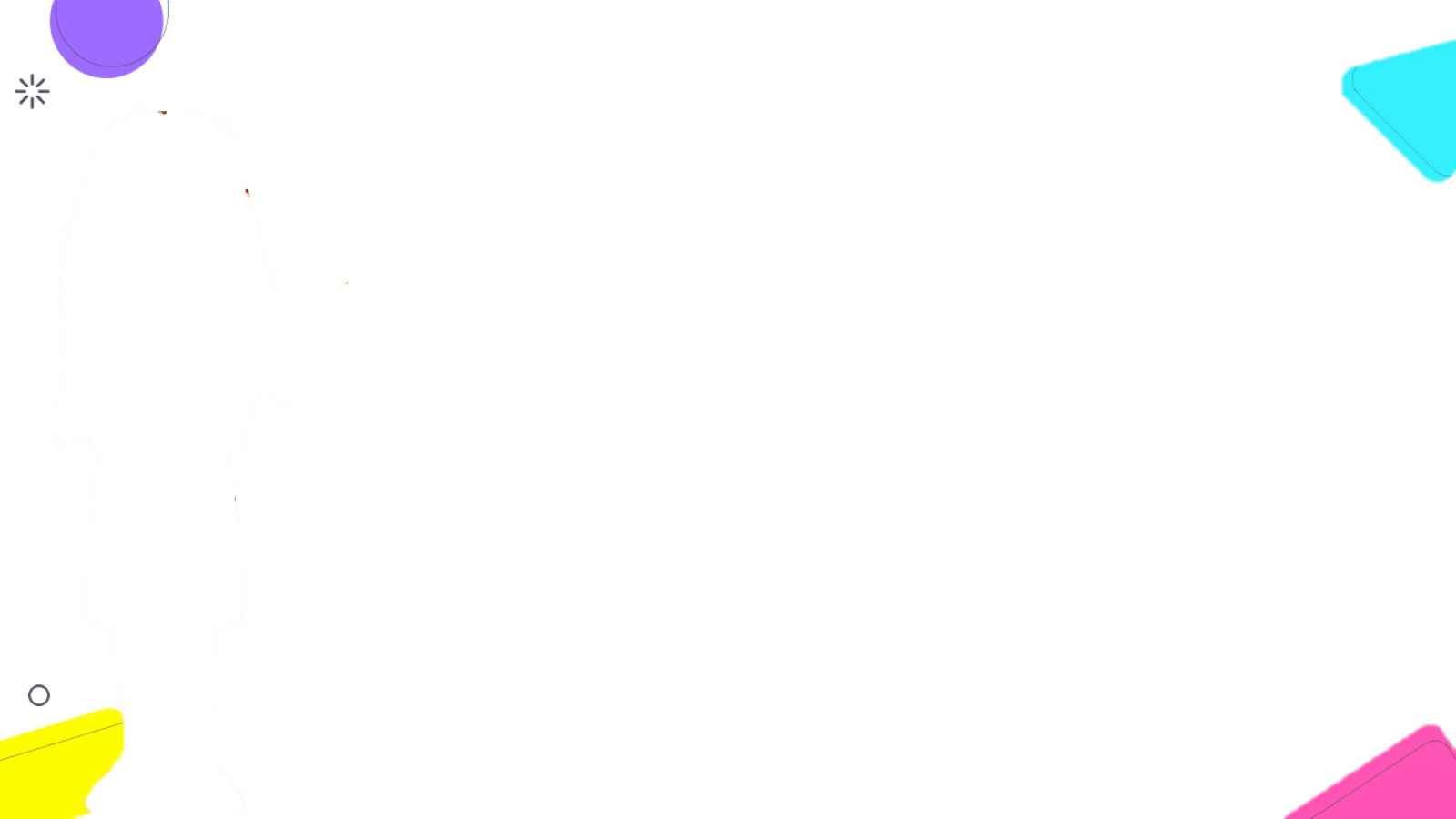 PHIẾU HỌC TẬP SỐ 2
2. Vôi sống (calcium oxide) phản ứng với một số chất có mặc trong không khí như sau:
Calcium oxide + Carbon dioxide → Calcium carbonate
Calcium oxide + Nước → Calcium hydroxide
Khi làm thí nghiệm, một học sinh quên đậy nắp lọ đựng vôi sống (thành phần chính là CaO), sau một thời gian thì khối lượng của lọ sẽ thay đổi như thế nào?
Sau một thời gian mở nắp lọ, vôi sống sẽ phản ứng với một số chất có mặt trong không khí như carbon dioxide, hơi nước … tạo thành các chất mới có khối lượng lớn hơn khối lượng vôi sống ban đầu. Do đó khối lượng của lọ sẽ tăng lên.
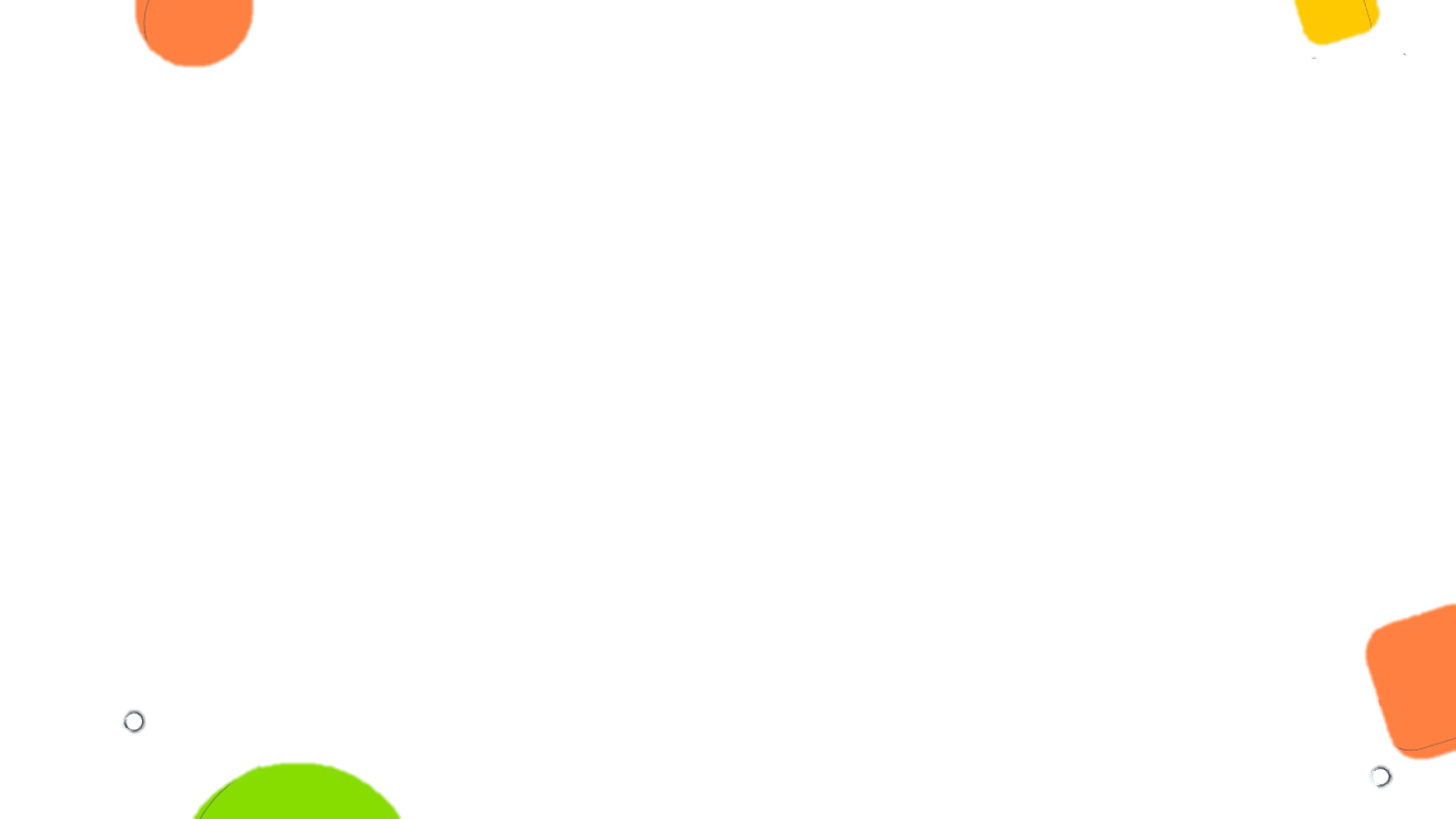 VẬN DỤNG
Cho 5,6 gam sắt (iron) tác dụng vừa đủ với 7,3g hydrochloric acid, thu được 12,7 gam iron (II) chloride và khí hydrogen. Tính khối lượng hydrogen tạo thành.
NHÓM 1, 3
Đốt cháy hoàn toàn 12 gam carbon trong khí oxygen, thu được 44 g khí carbon dioxide. Tính khối lượng khí oxygen đã tham gia phản ứng.
NHÓM 2, 4
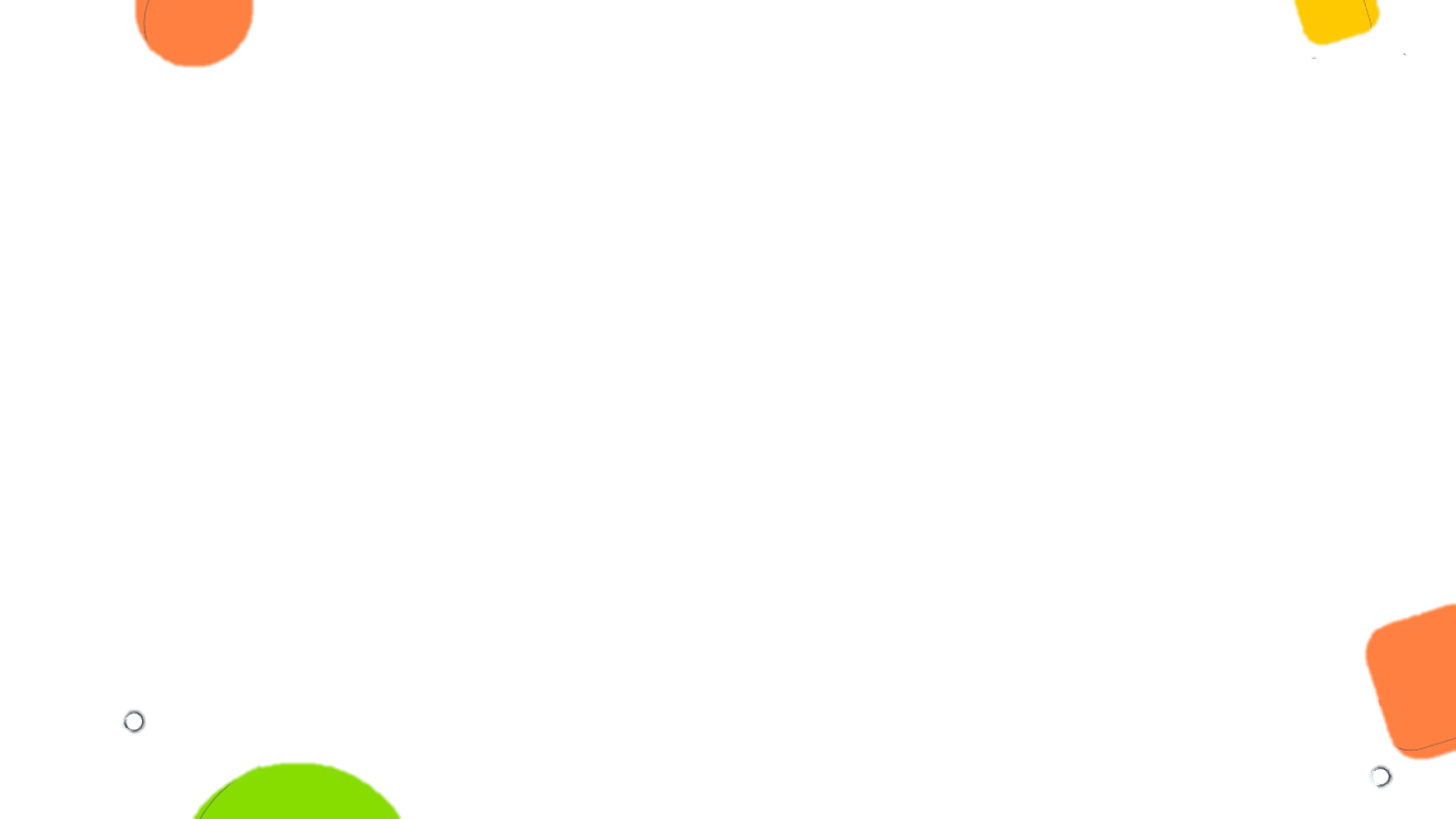 PHIẾU HỌC TẬP SỐ 3
Nhóm 1, 3: Cho 5,6 gam sắt (iron) tác dụng vừa đủ với 7,3g hydrochloric acid, thu được 12,7 gam iron (II) chloride và khí hydrogen. Tính khối lượng hydrogen tạo thành.
GIẢI
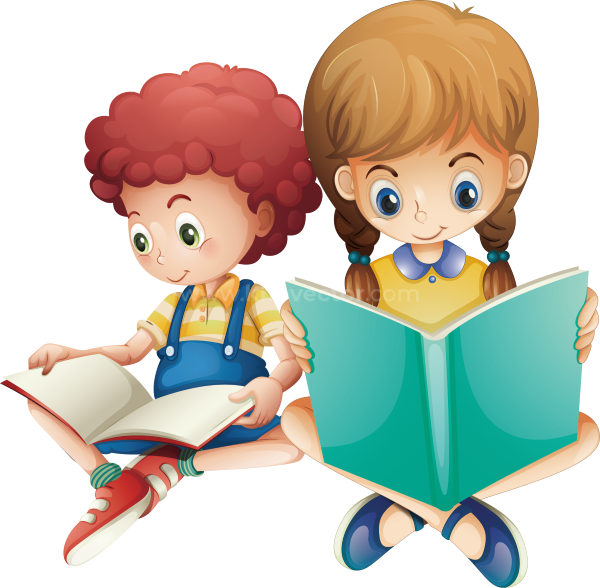 Theo định luật bảo toàn khối lượng ta có:
miron + mHydrochloric acid  =  miron (II) chloride  + mHydrogen
mHydrogen = 5,6 + 7,3 - 12,7 = 0,2 (g)
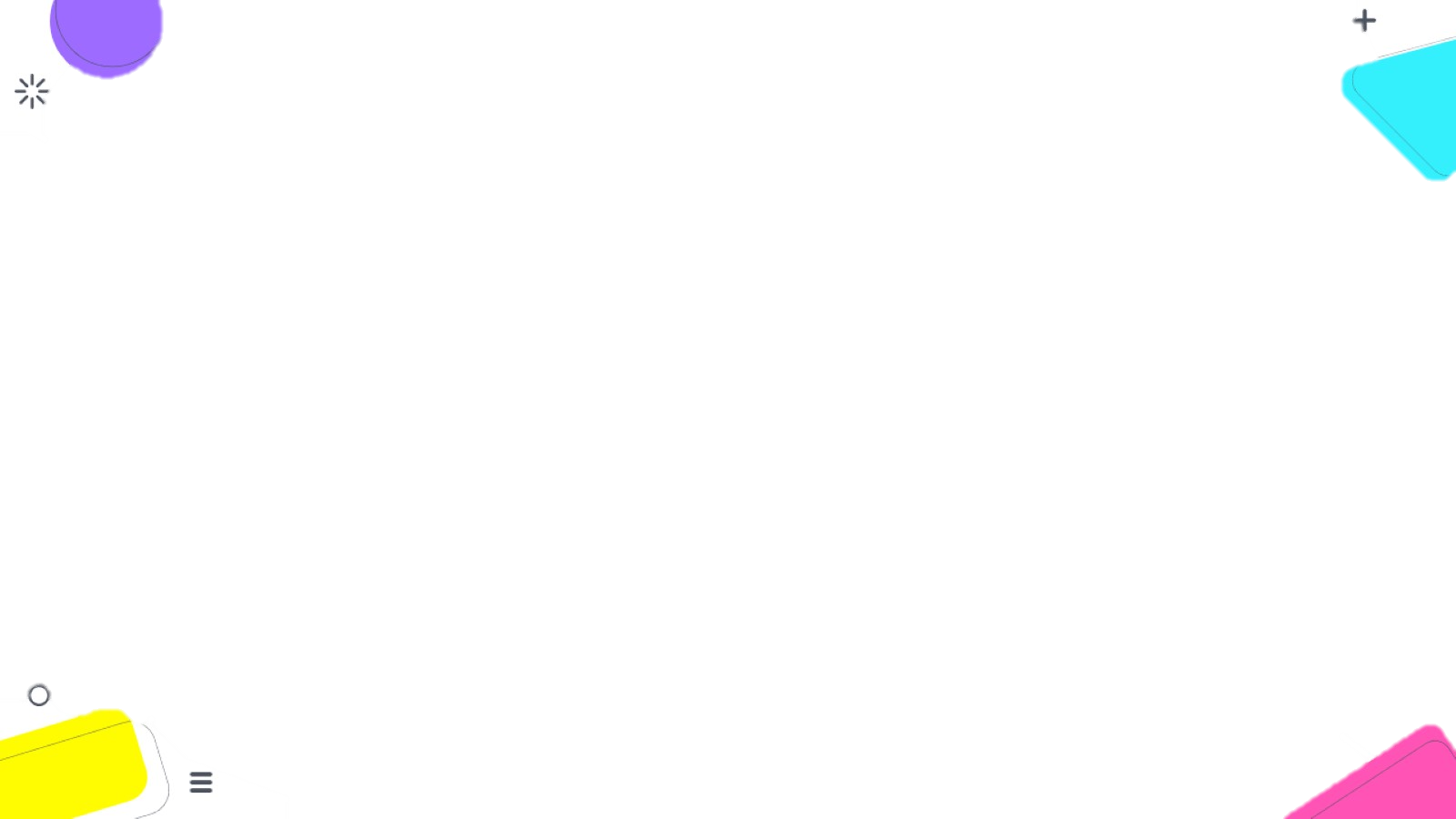 PHIẾU HỌC TẬP SỐ 3
Nhóm 2, 4: Đốt cháy hoàn toàn 12 gam carbon trong khí oxygen, thu được 44 g khí carbon dioxide. Tính khối lượng khí oxygen đã tham gia phản ứng.
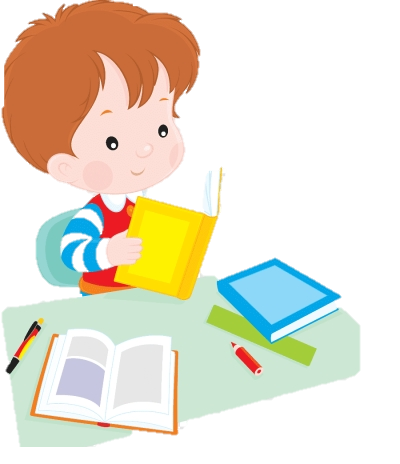 GIẢI
Theo định luật bảo toàn khối lượng ta có:
mcarbon  +  moxygen  = mcarbon dioxide
moxygen  = 44 - 12 = 32 (g)
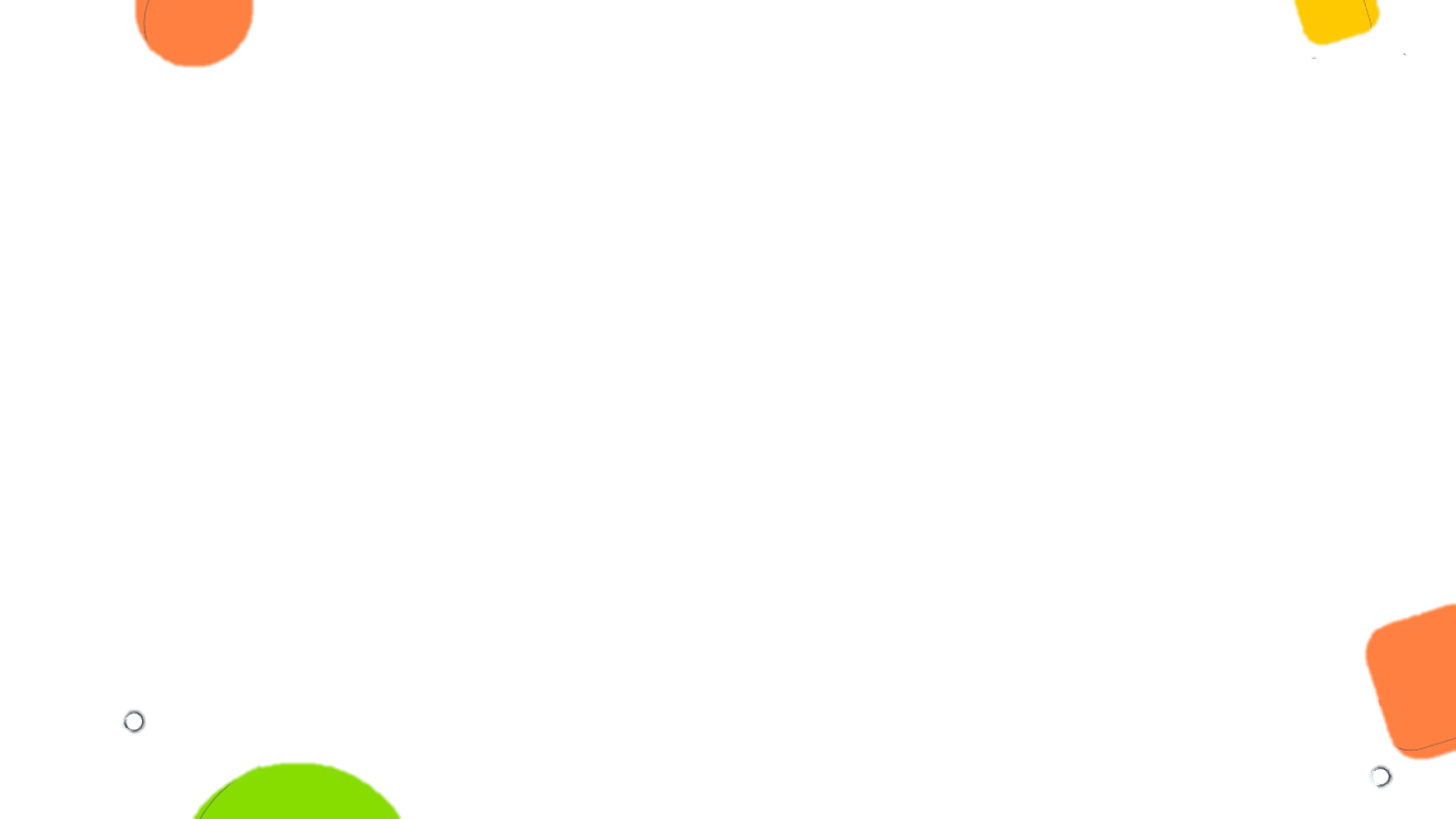 Nhiệm vụ giao về nhà
- Nội dung:
+ Trình bày bài giải của bài tập trên 
+ Nêu được ứng dụng của CaO
+ Nguyên nhân nào CaO có thể khử chua đất ( thể hiện rõ PTHH)
- Hình Thức: Sạch, đẹp, có thể viết tay, word, Power point, Video có thể hiện thông tin cá nhân.
NHÓM